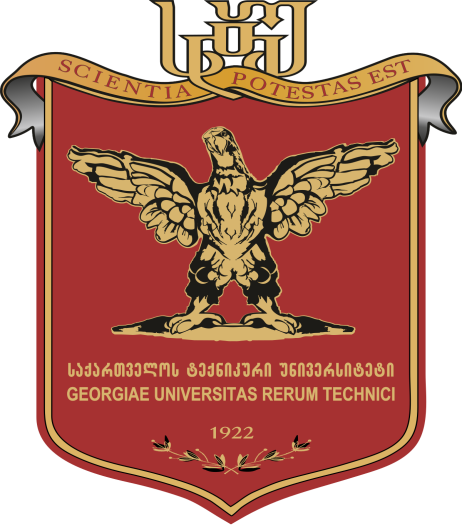 Positron
emmision
tomography
Mariam Khizanishvili
II year student in Engineering Physics
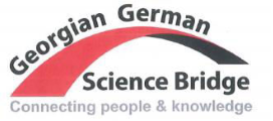 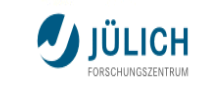 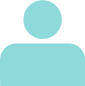 PET imaging
01
02
03
04
Technical aspects and uses of PET
Hybrid PET : CT-PET and MR-PET
MRI Spectroscopy
PET is a nuclear imaging technology
The technique detects pairs of gamma-rays 
Tracer is injected into vein 
Sensitive detector pannels capture gamma ray emissions
Uses software to plot the source of emissions
PET
imaging
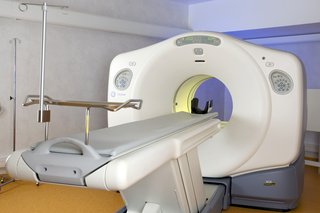 Alzheimer’s disease and amyloid PET imaging
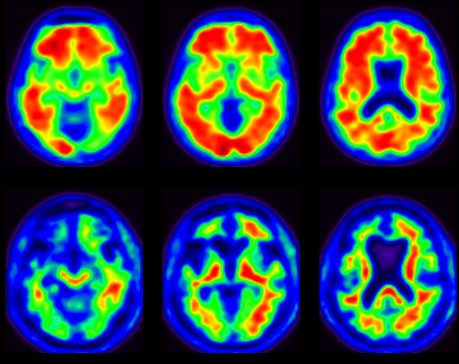 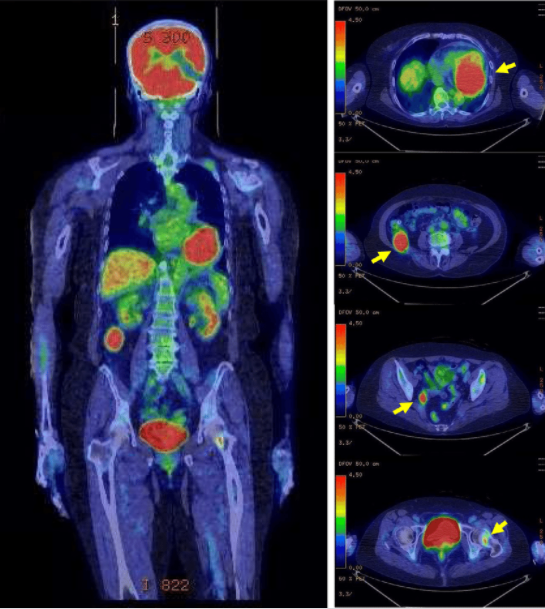 18-F-fluorodeoxy
PET imaging
Uses of PET
Oncology
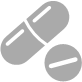 Small animal imaging
Neuroimaging
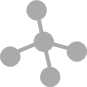 Musculo imaging
Cardiology
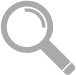 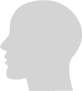 Skeletal imaging
Infectious diseases
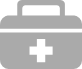 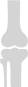 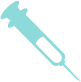 Bio-distribution studies
Technical aspects
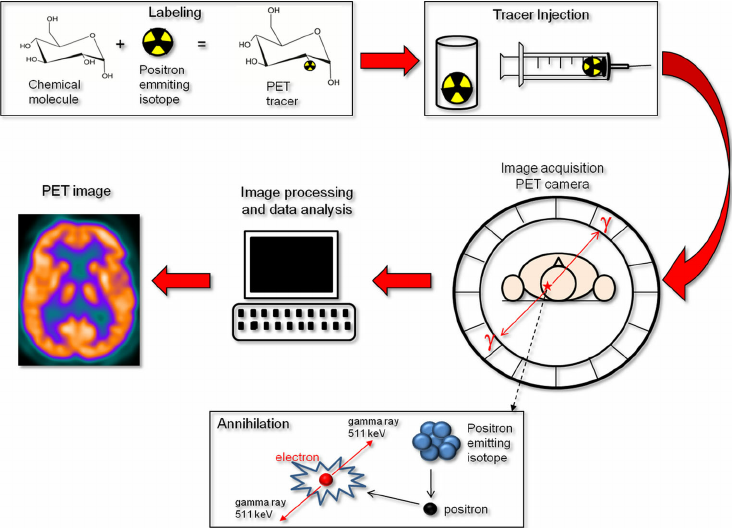 Consists a detector ring with 
60 cm diameter and 20 cm length
Consists scintillation detectors 
with scintillation crystals  
The radiation causes light pulses 
within the scintillation rystals
light is converted to electrical 
Signals
Hybrid PET
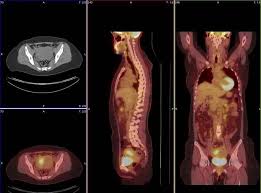 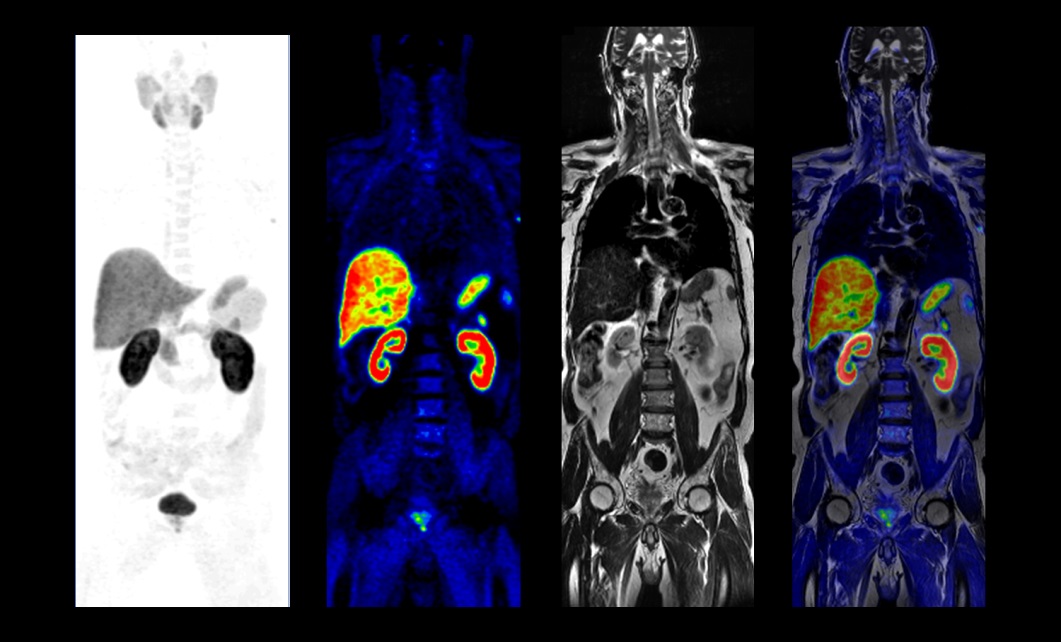 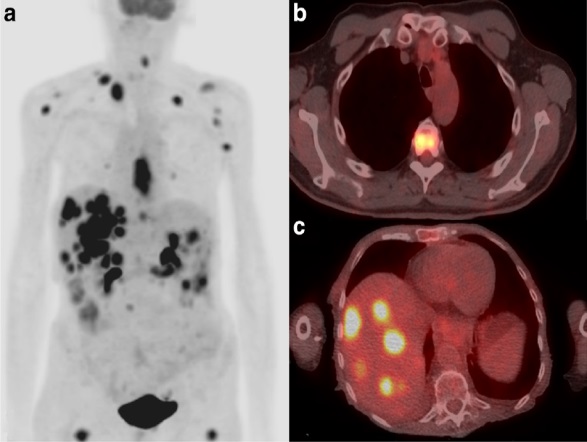 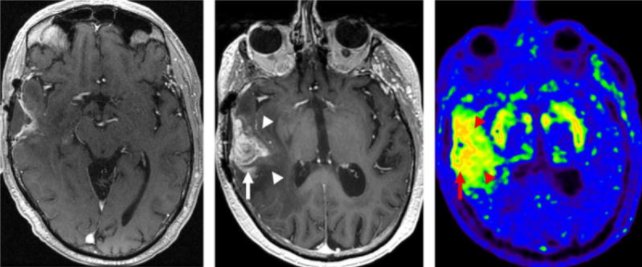 MR-PET
PET-CT
MR-PET
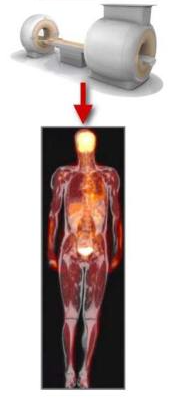 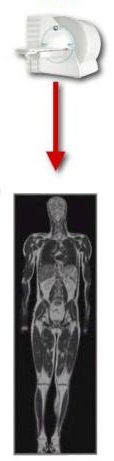 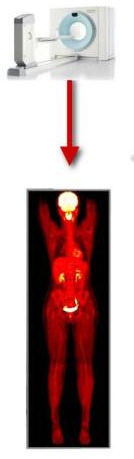 MR-PET
MRI
PET
Strengths and
limitations 
of MR-PET
Strengths
Improved soft tissue contrast
Increased available time to collect PET data
Better motion correction
No ionizing radiation from MRI component
Convenience and time savings with combined exams
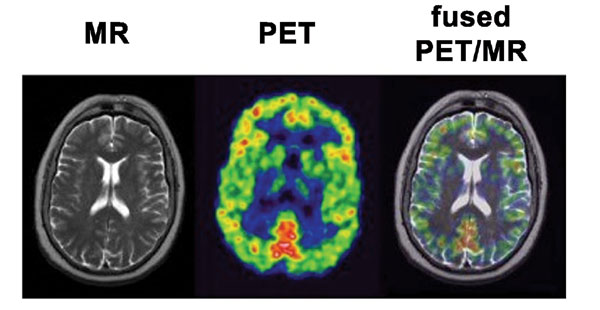 Limitations 
Exams may take 1 hour or longer
Protocols and indications still in development
MRI Spectroscopy
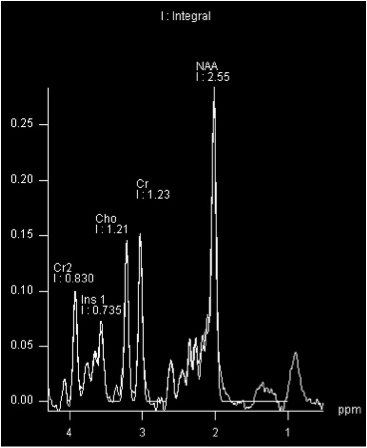 The aim of this project is to produce concentration
 (colored) maps of brain metabolites.
Spectroscopy is a very sensitive MRI technique and a 
large range of artifacts can corrupt the measured 
spectrum.
This information can then be used in the diagnosis of 
brain related diseases and in treatment planning.
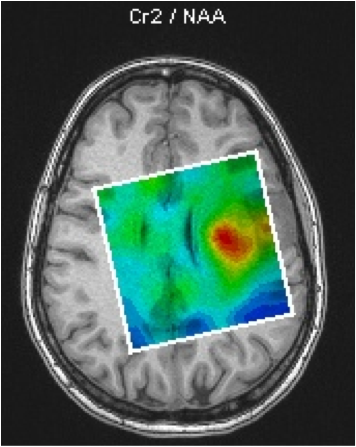 Example of a brain metabolites concentration map
The total measurement time can
 be reduced to 15 min.
After the measurement, an 
automated processing pipeline 
reconstructs the data.
The various whole brain metabolite 
distributions can be compared with 
other imaging modalities, such as 1
8F-fluoro-ethyl-tyrosine-PET uptake.
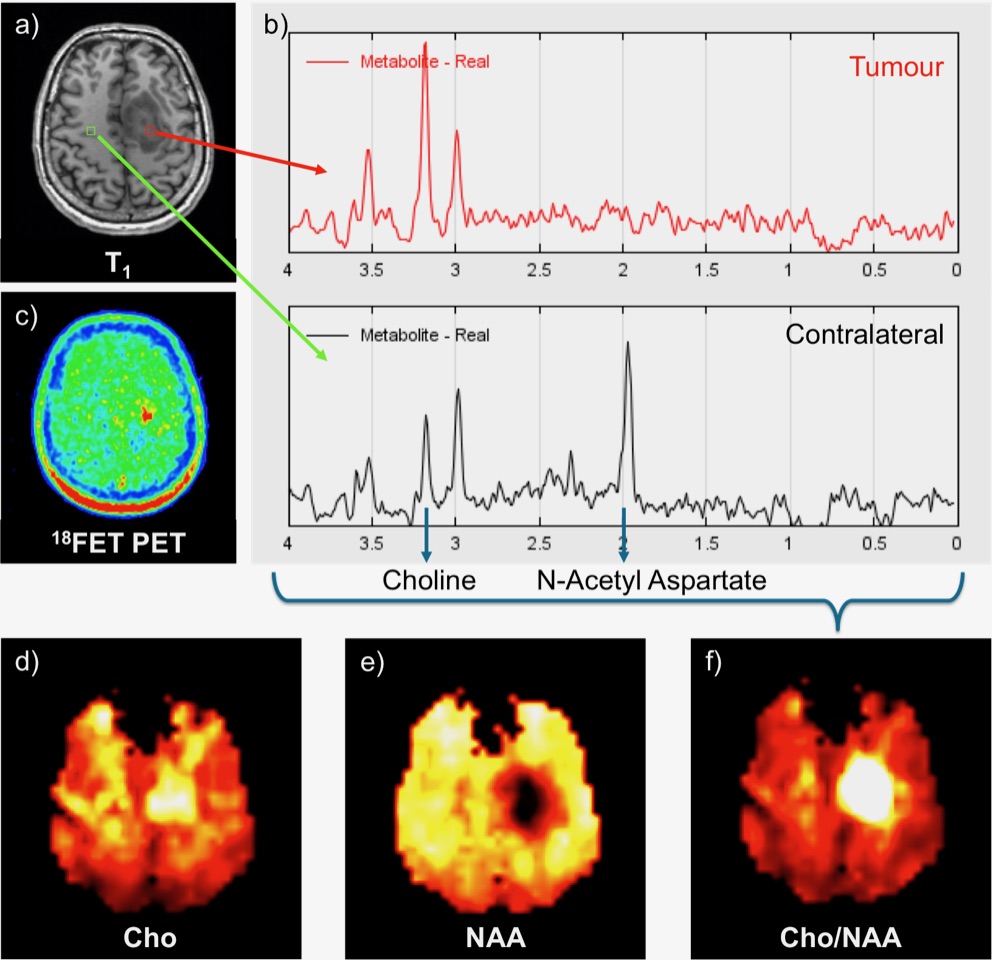 Thank you 
for your attention
მადლობა ყურადღებისათვის